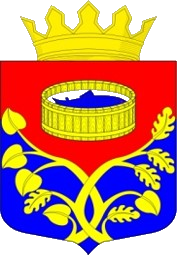 Отчет 
об исполнении бюджета Лужского муниципального района Ленинградской области 
за 2023 год
Лужский муниципальный район
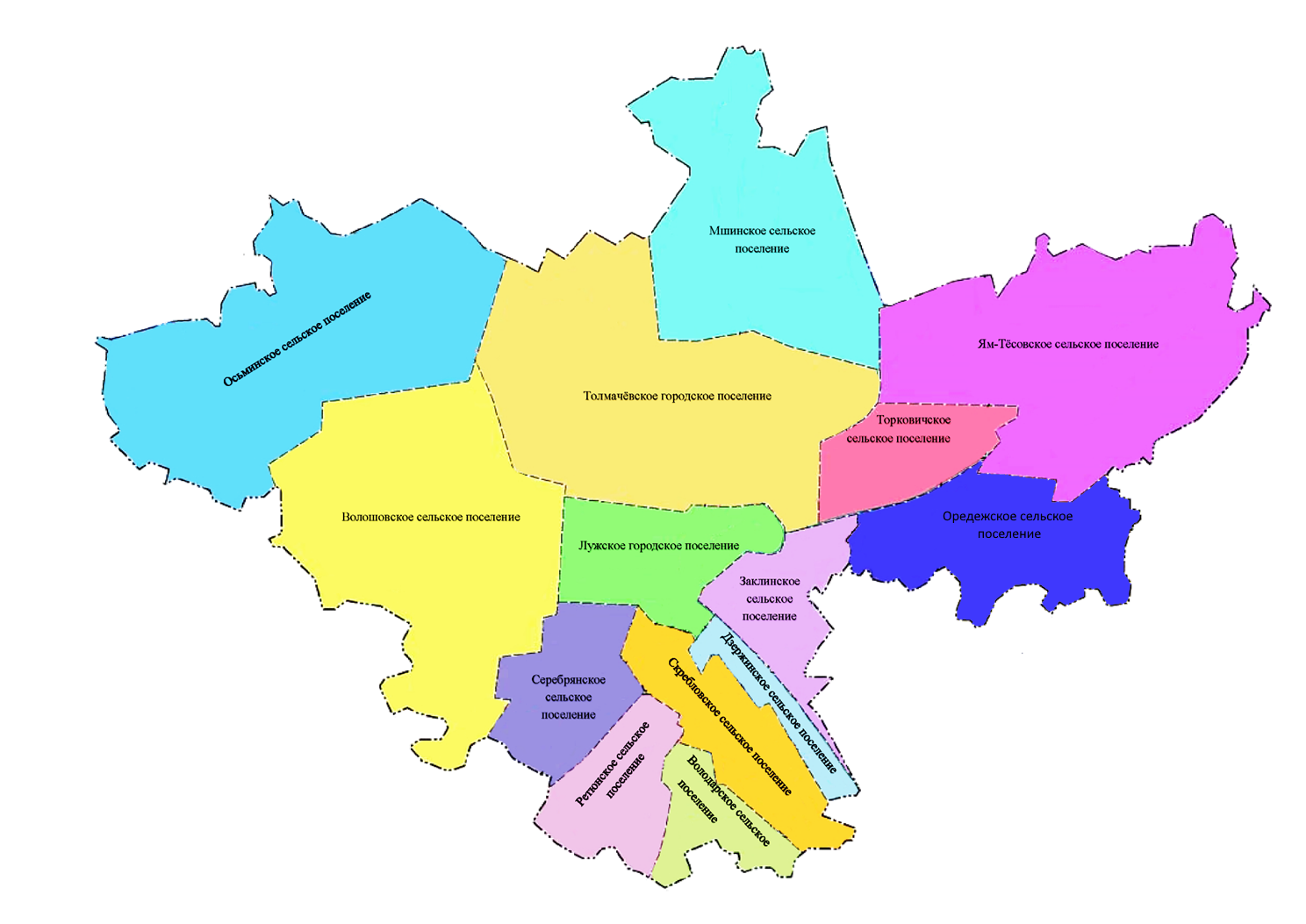 Численность населения – 75 307 чел.
Площадь территории – 6 006,4 кв. км
Основные понятия и термины
БЮДЖЕТ форма образования и расходования денежных средств, предназначенных для финансового обеспечения задач и функций государства и местного самоуправления
ДОХОДЫ БЮДЖЕТА поступающие в бюджет денежные средства
РАСХОДЫ БЮДЖЕТА выплачиваемые из бюджета денежные средства
ДЕФИЦИТ БЮДЖЕТА превышение расходов бюджета над его доходами
ПРОФИЦИТ БЮДЖЕТА превышение доходов бюджета над его расходами
Отчетный финансовый год - год, предшествующий текущему финансовому году
Текущий финансовый год - год, в котором осуществляется исполнение бюджета, составление и рассмотрение проекта бюджета на очередной финансовый год (очередной финансовый год и плановый период)
Очередной финансовый год - год, следующий за текущим финансовым годом
Плановый период - два финансовых года, следующие за очередным финансовым годом
временный кассовый разрыв - прогнозируемая в определенный период текущего финансового года недостаточность на едином счете бюджета денежных средств, необходимых для осуществления кассовых выплат из бюджета
бюджетные ассигнования - предельные объемы денежных средств, предусмотренных в соответствующем финансовом году для исполнения бюджетных обязательств
межбюджетные трансферты - средства, предоставляемые одним бюджетом бюджетной системы Российской Федерации другому бюджету бюджетной системы Российской Федерации
Основные параметры исполнения бюджета
 Лужского муниципального района
*Решение Совета депутатов ЛМР от 13.12.2022 г. № 171 (в редакции решения от 14.12.2023 г. № 227)
Исполнение доходной части бюджета
тыс. руб.
Исполнение налоговых доходов
план – 964 211,1 тыс. руб.    факт – 1 217 102,1 тыс. руб. 
(126,2%)
Налоговые доходы 
доходы от предусмотренных законодательством Российской Федерации о налогах и сборах федеральных налогов и сборов, в т.ч. от налогов,  предусмотренных специальными налоговыми режимами, региональных и местных налогов, а также пеней и штрафов по ним.
Исполнение неналоговых доходов
план – 52 334,2 тыс. руб.    факт – 88 399,5 тыс. руб. (168,9%)
Неналоговые доходы
  - доходы от использования имущества, находящегося в государственной или муниципальной собственности, за исключением имущества бюджетных и автономных учреждений, а также имущества государственных и муниципальных унитарных предприятий, в т.ч. казенных; 
 -доходы от продажи имущества, находящегося в государственной или муниципальной собственности, за исключением движимого имущества; бюджетных и автономных учреждений, а также имущества государственных и муниципальных унитарных предприятий, в т.ч. казенных; 
-доходы от платных услуг, оказываемых казенными учреждениями;
-средства, полученные в результате применения мер гражданско-правовой, административной и уголовной ответственности, в т.ч. штрафы, конфискации, компенсации, а также средства, полученные в возмещение вреда, причиненного РФ, субъектам РФ, муниципальным образованиям, и иные суммы принудительного изъятия;
-средства самообложения граждан; -иные неналоговые доходы.
Межбюджетные трансферты от других бюджетов бюджетной системы РФ
Субсидии 
 средства, передаваемые бюджету другого уровня бюджетной системы на условиях софинансирования расходных обязательств муниципальных образований. 
Аналогия в семейном бюджете: Вы «добавляете» деньги для того, чтобы ваш ребенок купил себе книгу.
Дотации 
 средства, предоставляемые бюджету другого уровня бюджетной системы на безвозмездной  и безвозвратной основе без установления направлений и (или) условий их использования.
Аналогия в семейном бюджете: Вы даете своему ребенку карманные деньги.
Межбюджетные трансферты
средства, предоставляемые одним бюджетом бюджетной системы Российской Федерации другому бюджету бюджетной системы Российской Федерации.
Субвенции
средства, предоставляемые бюджету другого уровня бюджетной системы для исполнения переданных государственных полномочий.
Аналогия в семейном бюджете: Вы даете своему ребенку деньги и отправляете его в магазин купить продукты по списку, который Вы ему дали.
Структура исполнения расходной части бюджета по разделам
план – 3 119 906,0 тыс.руб.    факт – 2 902 069,2 тыс.руб.    (93,0%)
Исполнение расходной части бюджета
план – 3 119 906,0 тыс.руб.    факт – 2 902 069,2 тыс.руб.    (93,0%)
Исполнение расходной части бюджета в разрезе муниципальных программ
тыс. руб..
Удельный вес программных расходов
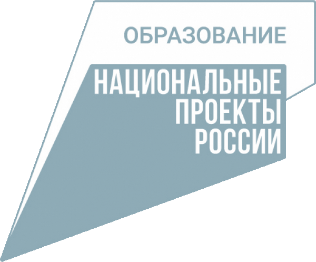 Реализация Указа Президента РФ № 204 Национальный проект «Образование»
Исполнено за 2023 год 
10 279,6 тыс. руб.
Межбюджетные трансферты поселениям Лужского муниципального района
2023 год
507 688,5 тыс. руб.
Исполнение Указов Президента РФ 
(заработная плата отдельных категорий работников бюджетной сферы), тыс. руб.
Бюджет Лужского муниципального района 
за 2023 год
*В ходе исполнения бюджета в 2023 году на рассмотрение Совета депутатов Лужского муниципального района было представлено 4 проекта решений о внесении изменений в решение о бюджете.
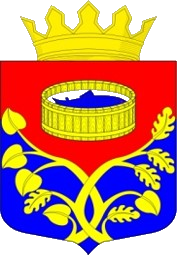 СПАСИБО ЗА ВНИМАНИЕ!